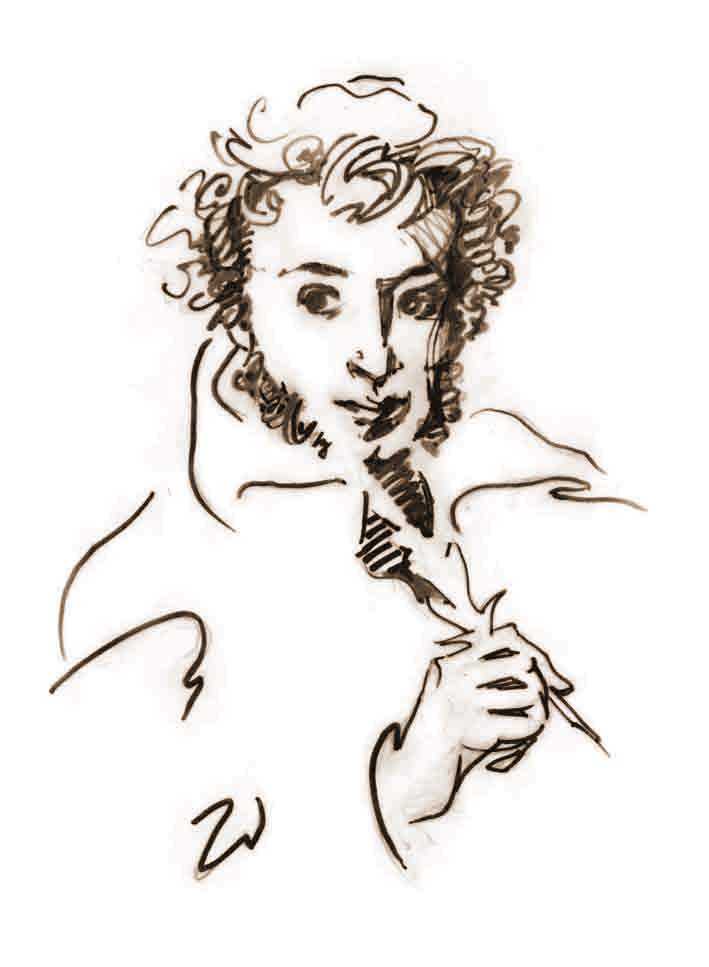 1799 – 1837
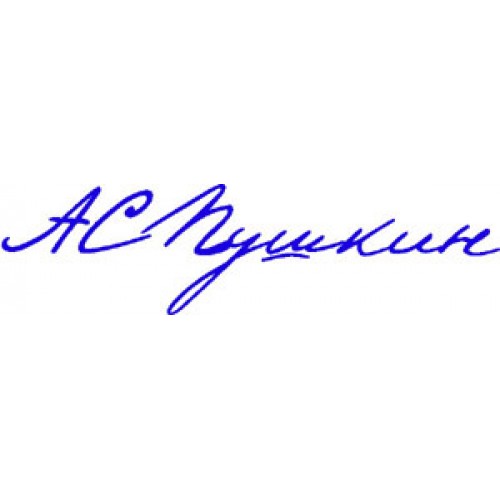 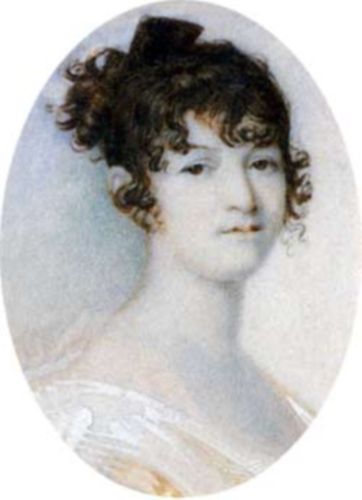 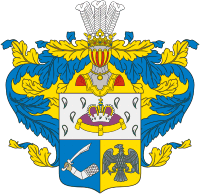 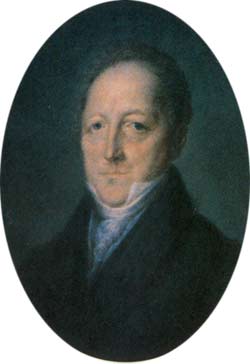 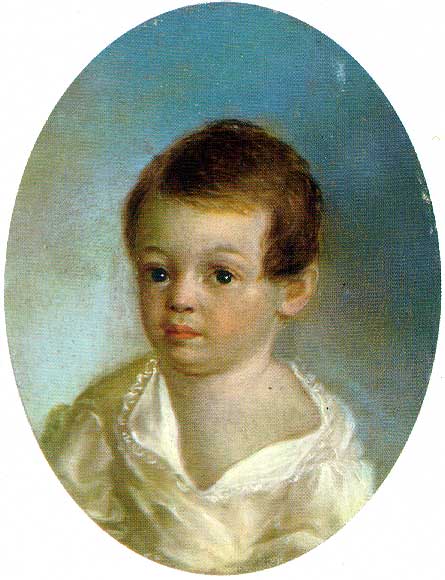 Надежда Осиповна Пушкина (Ганнибал)
Сергей Львович Пушкин
Александр Пушкин
НЯНЕ

Подруга дней моих суровых,
Голубка дряхлая моя!
Одна в глуши лесов сосновых
Давно, давно ты ждешь меня.
Ты под окном своей светлицы
Горюешь, будто на часах,
И медлят поминутно спицы
В твоих наморщенных руках.
Глядишь в забытые вороты
На черный отдаленный путь:
Тоска, предчувствия, заботы
Теснят твою всечасно грудь.
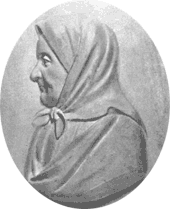 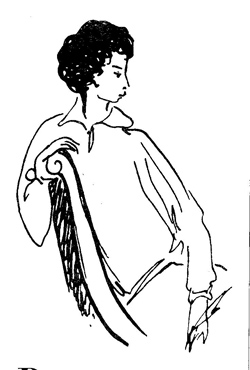 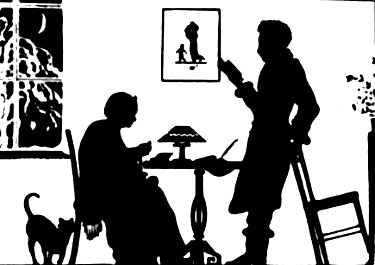 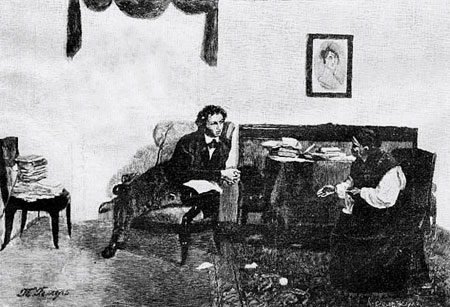 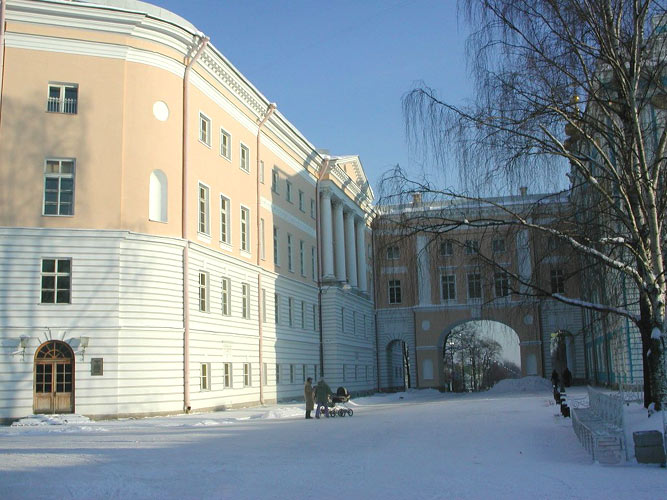 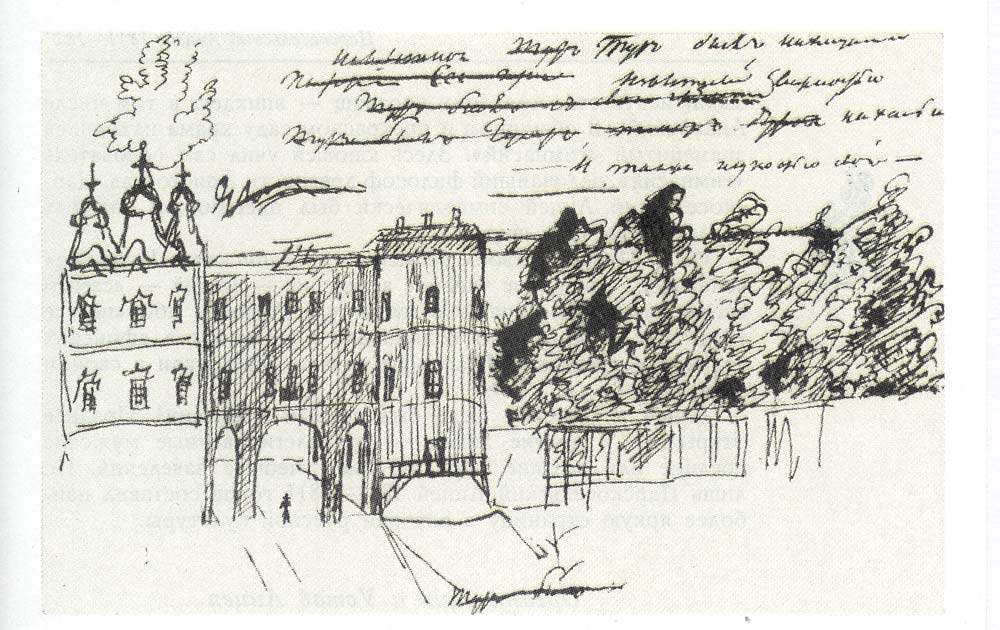 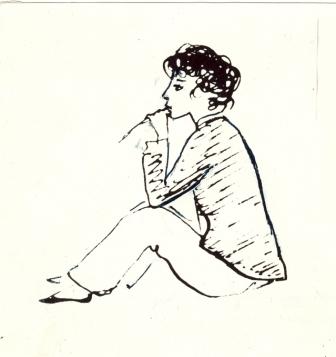 Вот здесь лежит больной студент;
Его судьба неумолима.
Несите прочь медикамент:
Болезнь любви неизлечима!
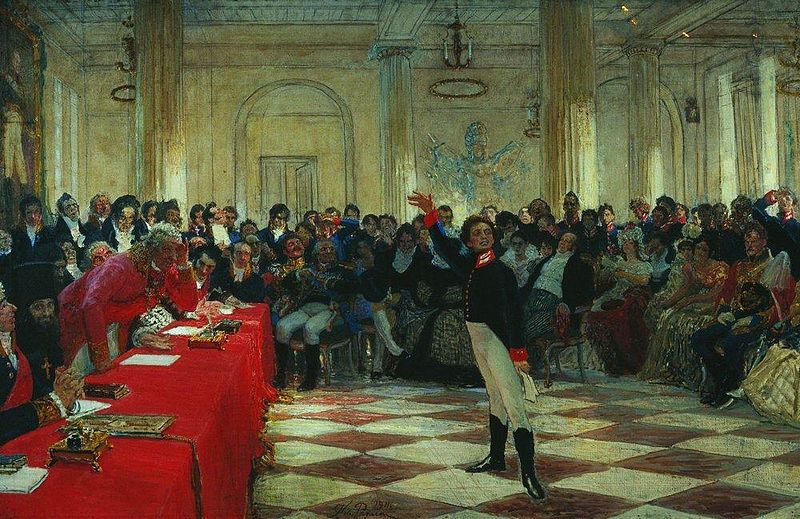 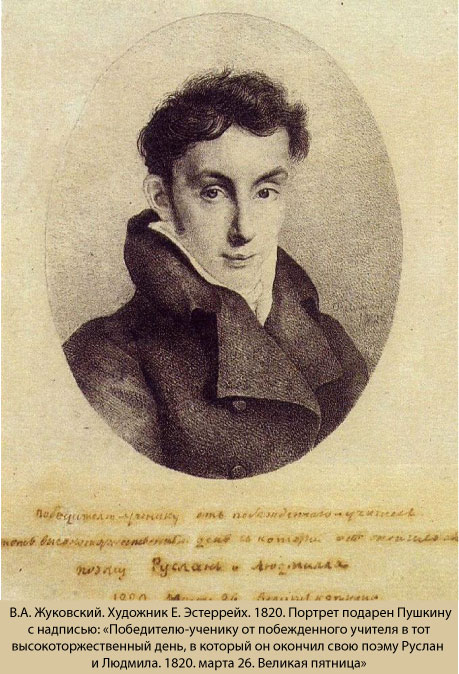 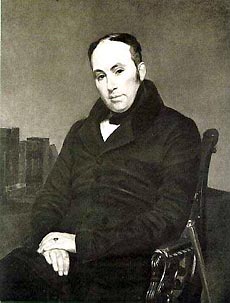 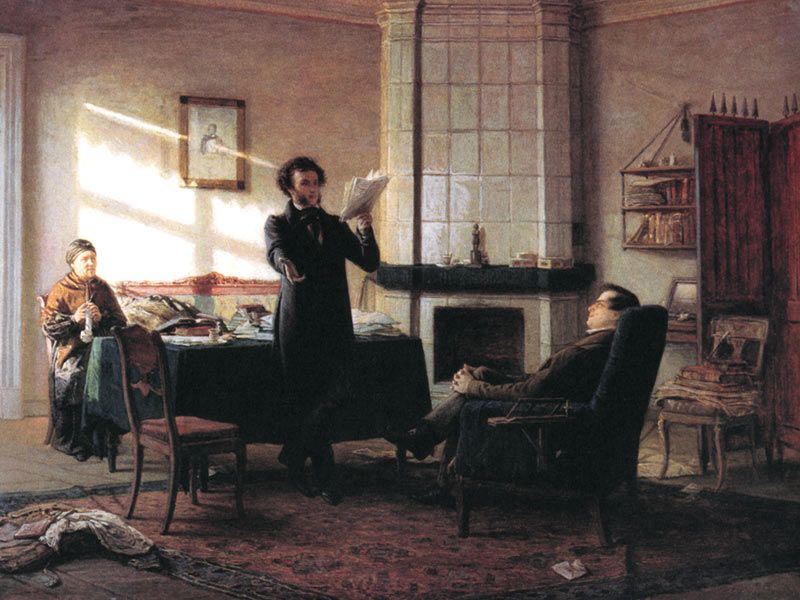 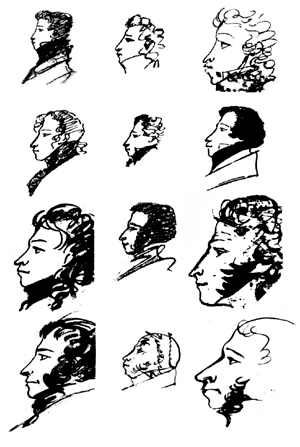 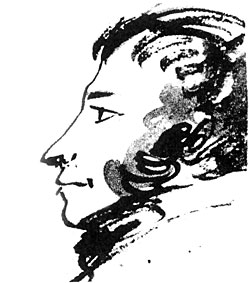 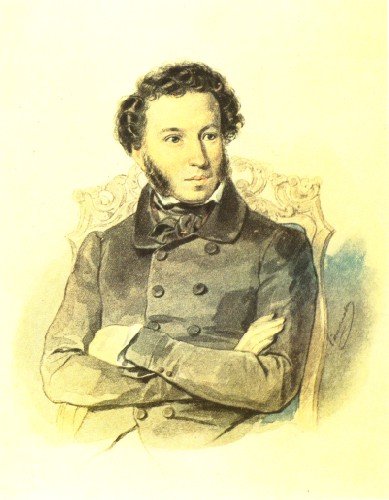 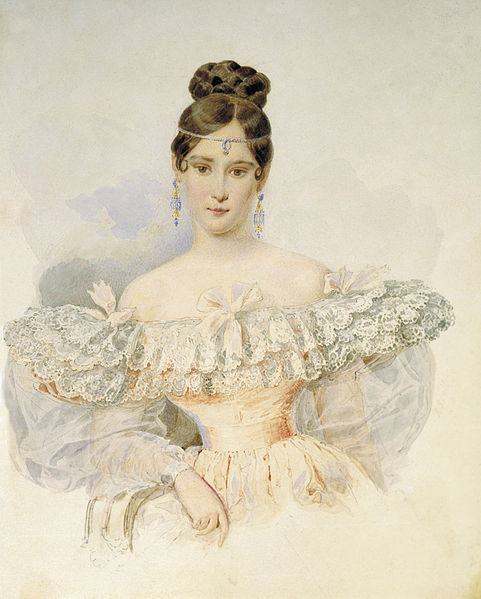 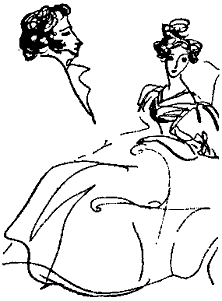 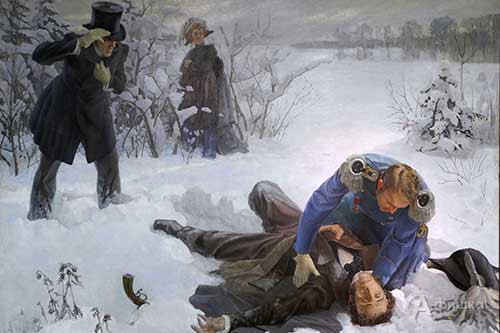 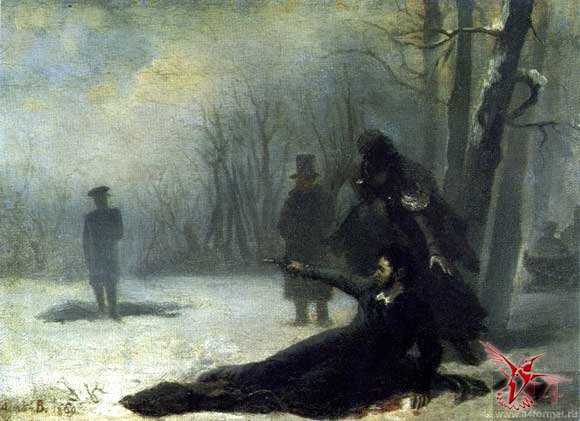 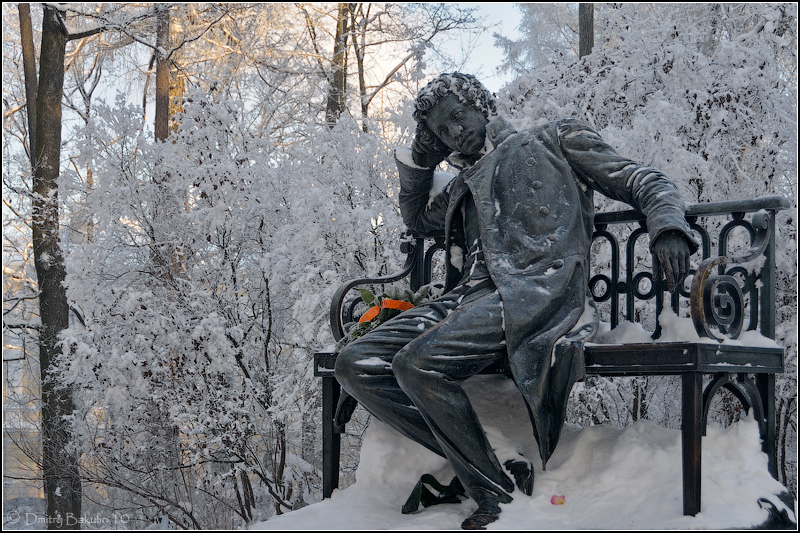 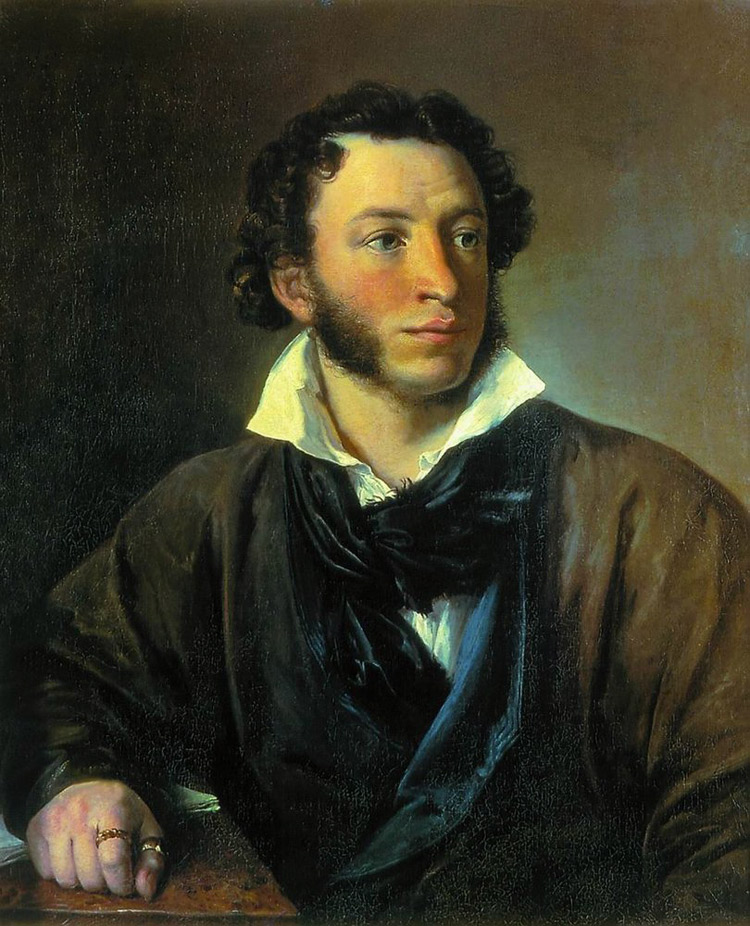